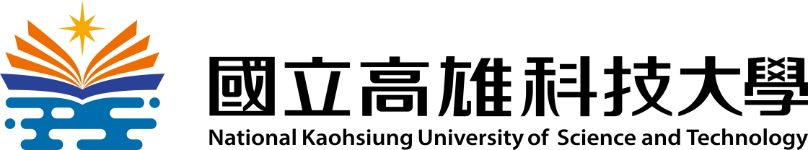 109-2學期電機系實務專題課程說明會
時間：110.02.24
地點：電機小劇場
專題課程介紹
專題時程表
各實驗室簡介
實驗室參觀說明
專題Q&A
主題式課群介紹
大綱
2
一、專題課程介紹
修課對象：日間部大三生。
題目來源：
分成電力專題、控制專題及資通專題三大類。
由學生自行找題目，指導老師同意。
分組方式：學生自行組合，每組以2～5人為原則，並須經指導老師同意。每位教師最多以指導4組實務專題為原則。
3
二、專題時程表
4
二、專題時程表
5
三、各實驗室簡介
電力組
6
三、各實驗室簡介
電力組
7
三、各實驗室簡介
控制組
8
三、各實驗室簡介
資通組
9
四、實驗室參觀說明
開放參觀時間：3/2(二)~3/5(五)
開放標記：
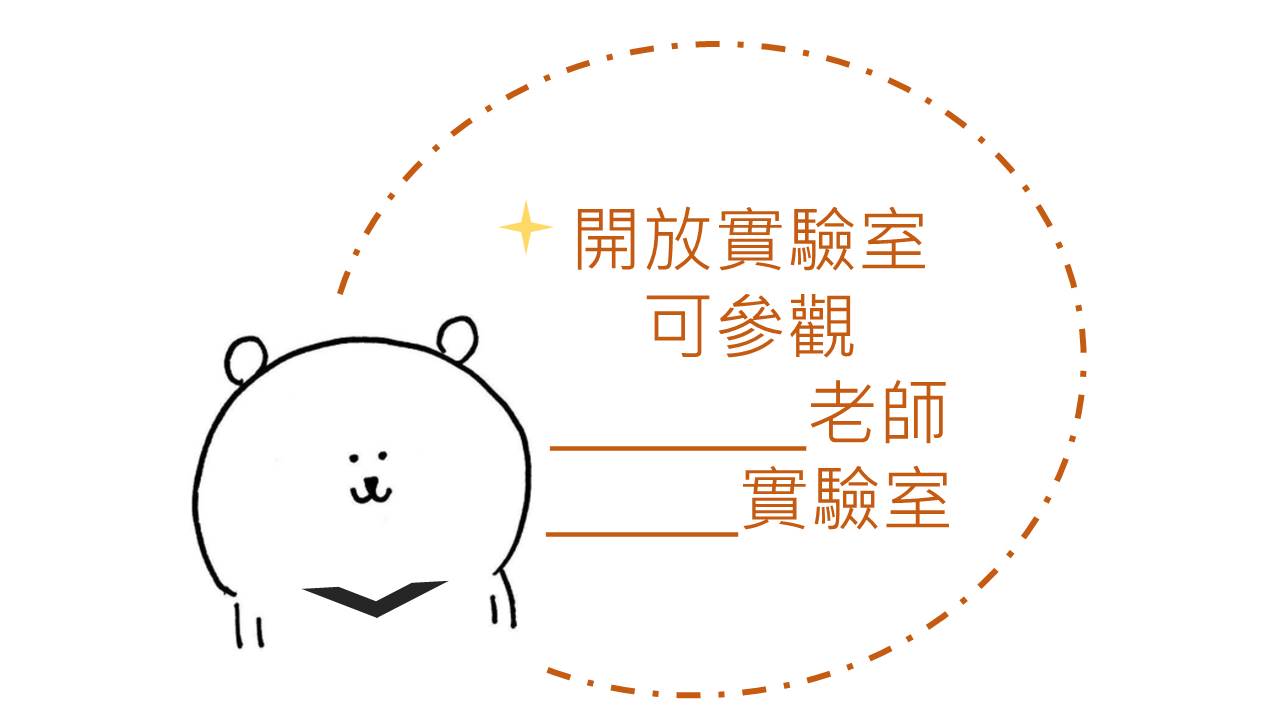 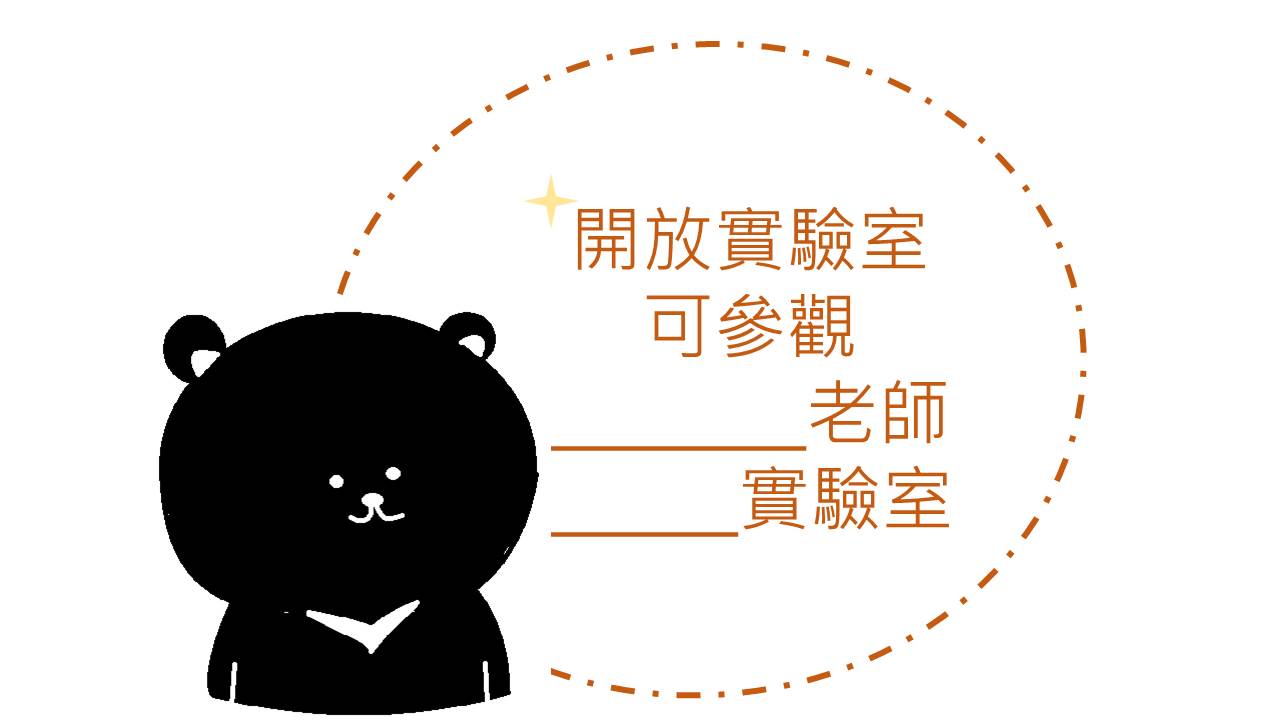 10
五、專題Q&A
11
六、主題式課群介紹
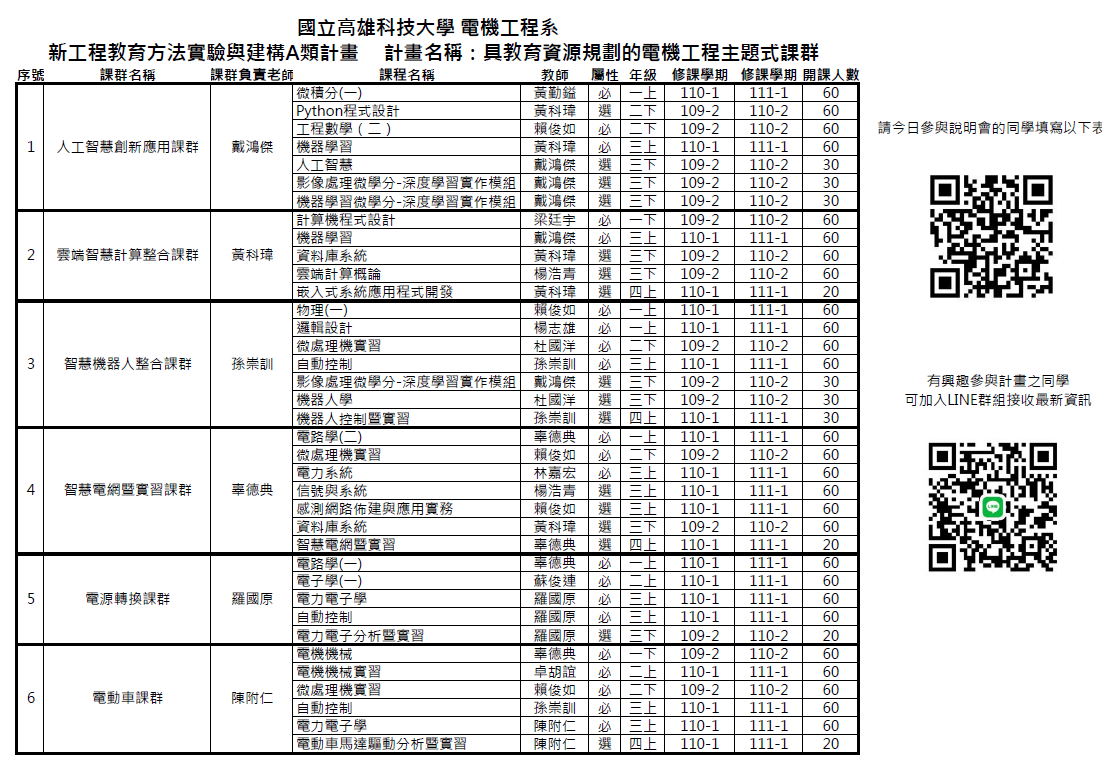 12